Preprocessing
Example: GLM with 4 predictors
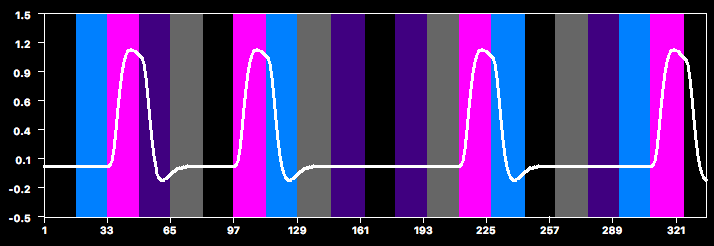 x Faces
+
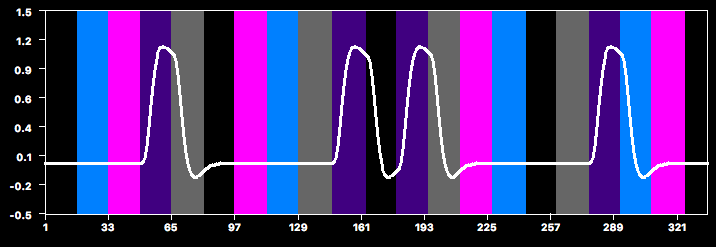 x Hands
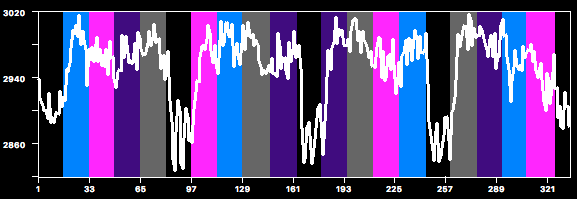 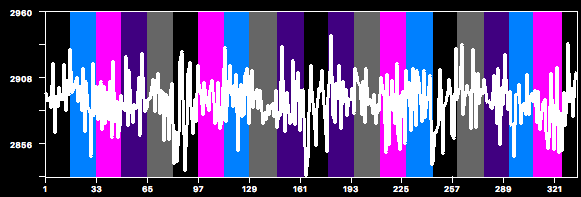 =
+
+
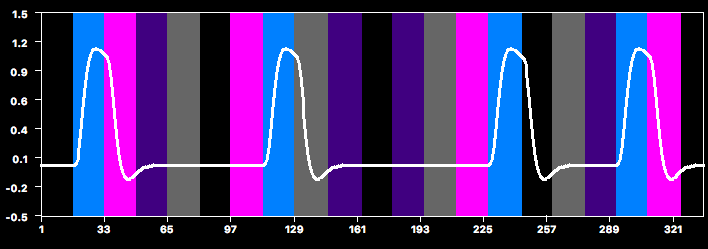 x Bodies
+
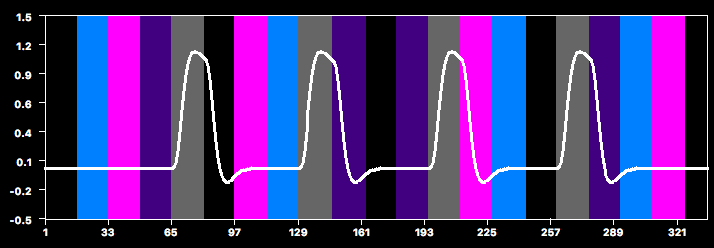 x Scram
=
+
fMRI Signal
Design Matrix
x
Betas
Residuals
“what we CAN explain”
“how much of it we CAN explain”
“what we CANNOT explain”
=
x
+
“our data”
Statistical significance is basically a ratio of explained to unexplained variance
So how can we improve our statistics?
Increase signal
slice scan time correction
spatial smoothing
Decrease residuals (noise)
spatial smoothing
motion correction
high-pass temporal filtering
Moving variance from unexplained (noise) to explained 
predictors of no interest
motion parameters
signals from noisy areas (e.g., white matter)
Two Stages
Preprocessing of data before running GLM
Include PONIs in GLM
fMR Preprocessing
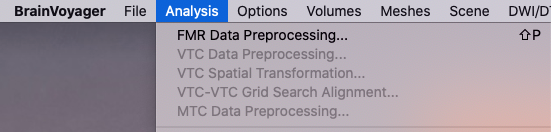 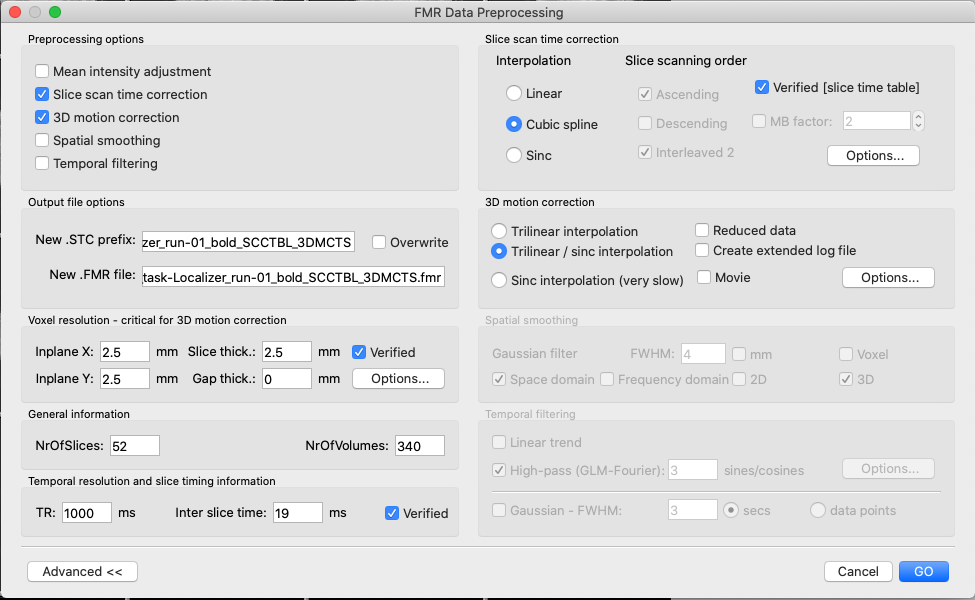 VTC Preprocessing
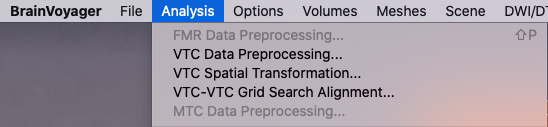 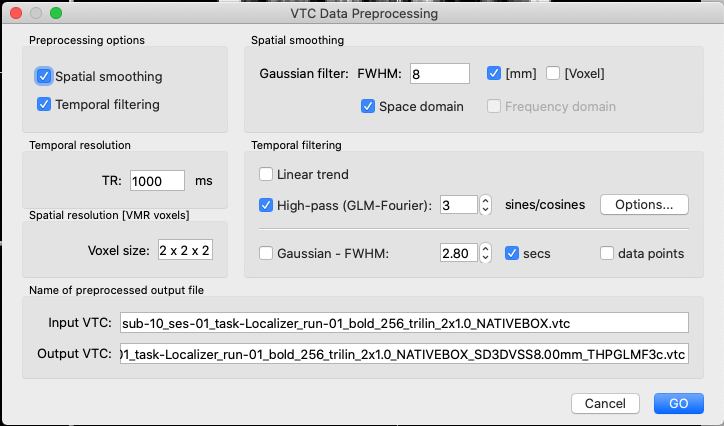 Increasing Signal
Slice Scan-time Correction
Slice Order
Non-
Interleaved;
Descending
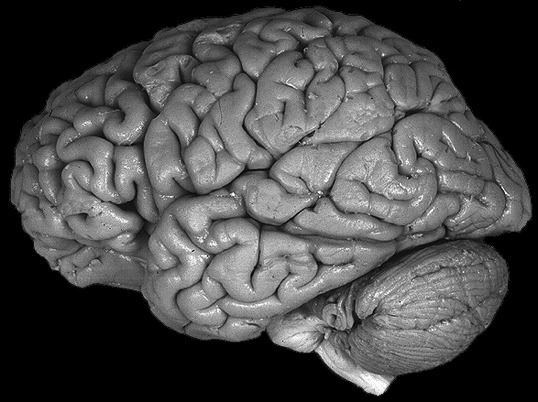 If TR = 2, the first slice is collected almost a full TR (e.g., 2 s) before the last slice
Problem with non-interleaved slices:
excitation of one slice may carry over to next slice
Slice Order
Interleaved;
Descending
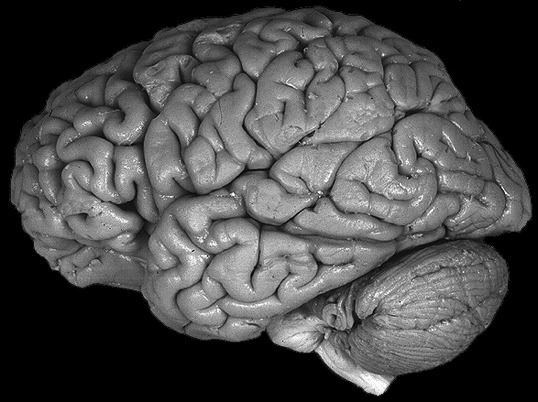 If TR = 2, the first yellow slice is collected almost a full TR (e.g., 2 s) before the last pink slice
Slice Order
Multiband Imaging
Collects multiple slices simultaneously
e.g., multiband 4 collects 4 slices at a time
allows you to sample the whole brain in a short TR
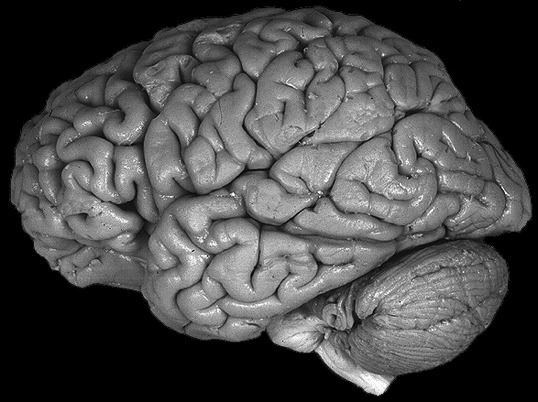 If TR = 1, the red slices are collected almost a full TR (e.g., 1 s) before the purple slices
Slice Scan Time Correction
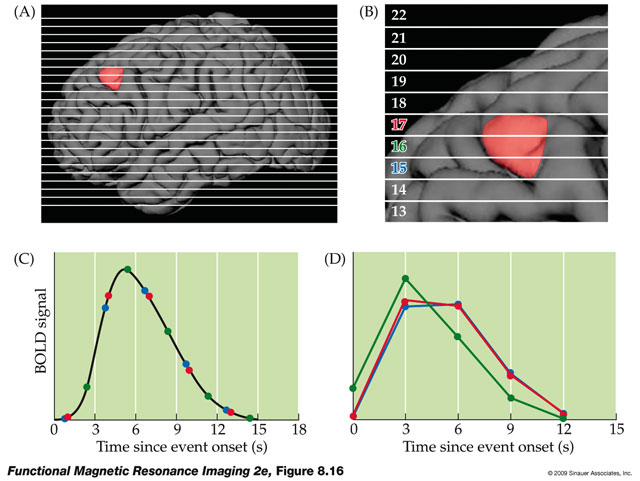 Slice Scan Time Correction
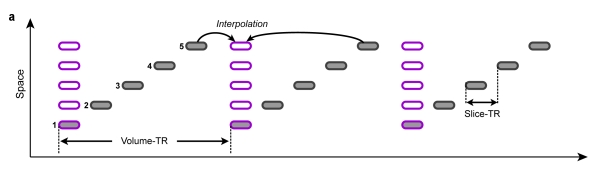 interpolates the data from each slice such that is is as if each slice had been acquired at the same time
Source: Brain Voyager documentation
SSTC: Not So Clear Cut
SSTC interacts with motion correction
Interpolation  motion affects multiple volumes instead of just one
Now that functional data is collected more rapidly (due to multiband imaging… stay tuned), we can collect whole-brain volumes with TR = 1 s
Nevertheless, BrainVoyager recommends applying SSTC
Increasing Signal; Decreasing Noise
Spatial Smoothing
3D (No interpolation)
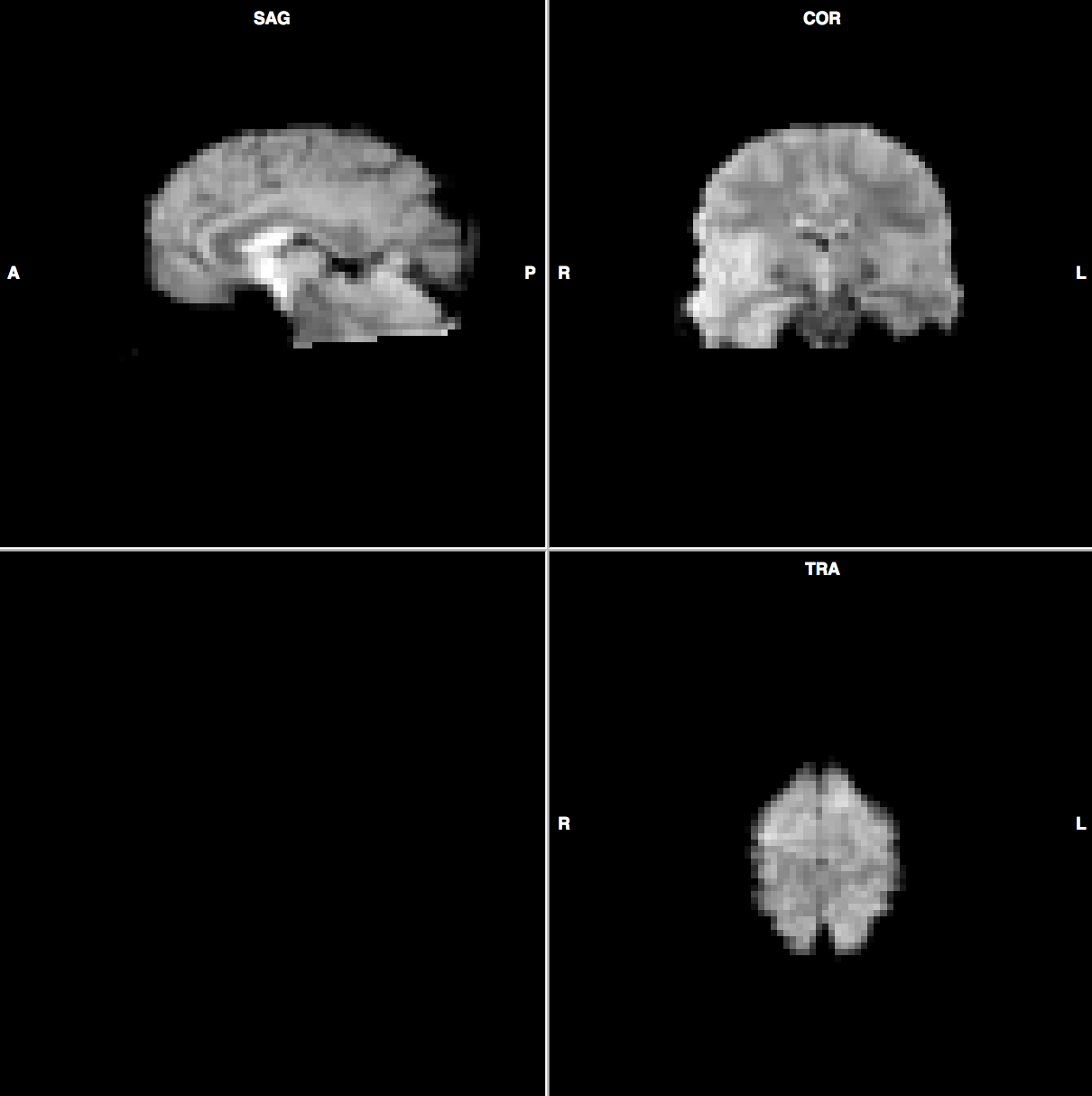 2D (No interpolation)
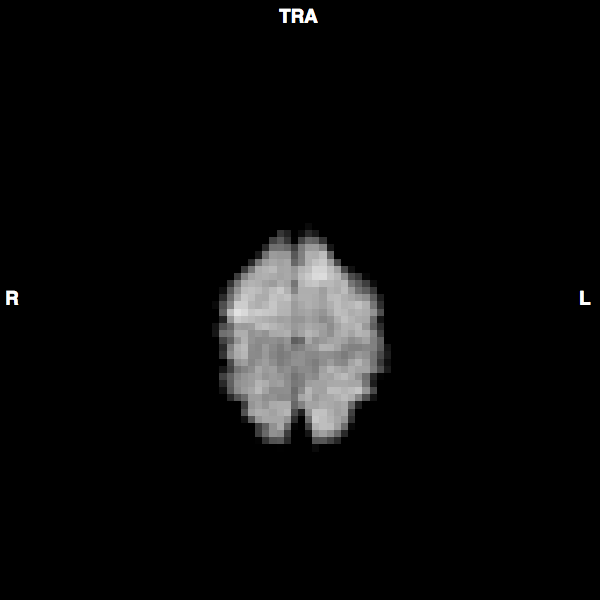 1D (No interpolation)
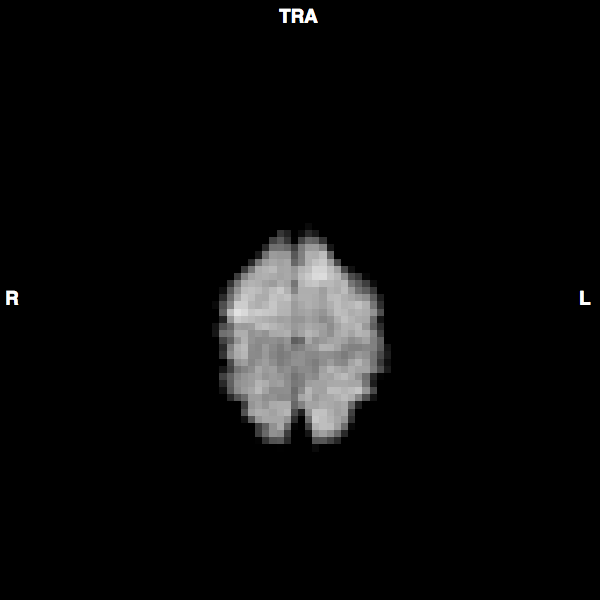 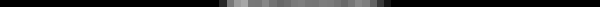 1D (No interpolation)
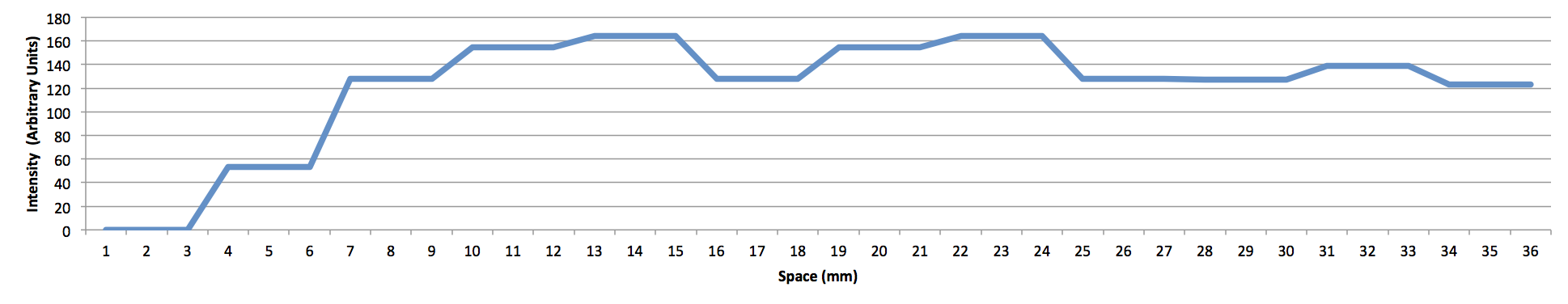 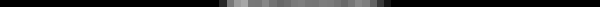 3-mm functional voxels shown at 1-mm resolution
Spatial Smoothing
Gaussian kernel
 smooth each voxel by a Gaussian or normal function, such that the nearest neighboring voxels have the strongest weighting
Maximum
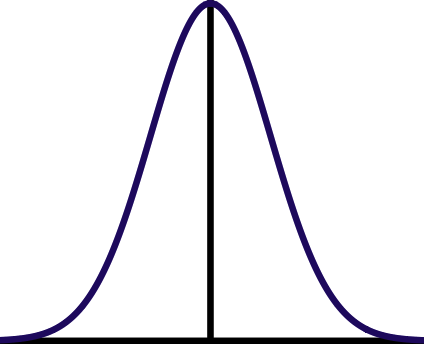 Half-Maximum
Full Width at Half-Maximum 
(FWHM)
-4
-3
-2
-1
0
1
2
3
4
5
6
7
8
-8
-7
-6
-5
FWHM = 6
Gaussian Smoothing (4-mm) FWHM on One Voxel
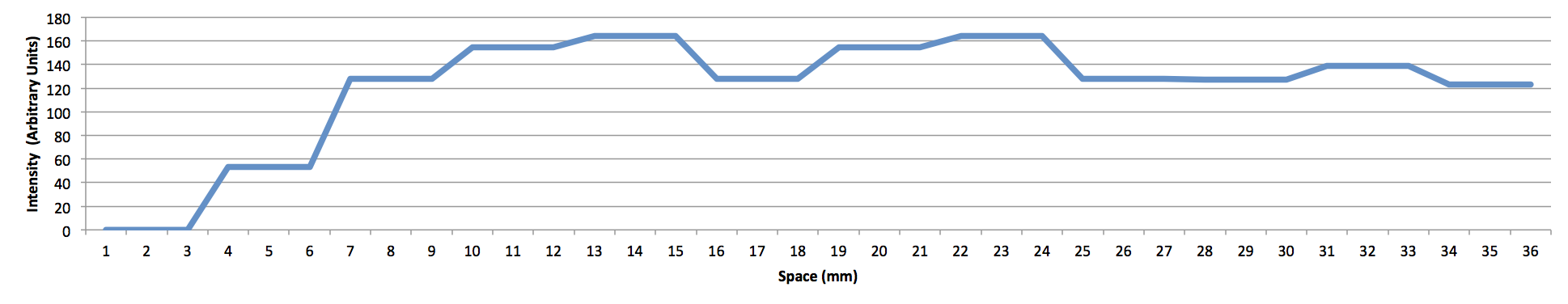 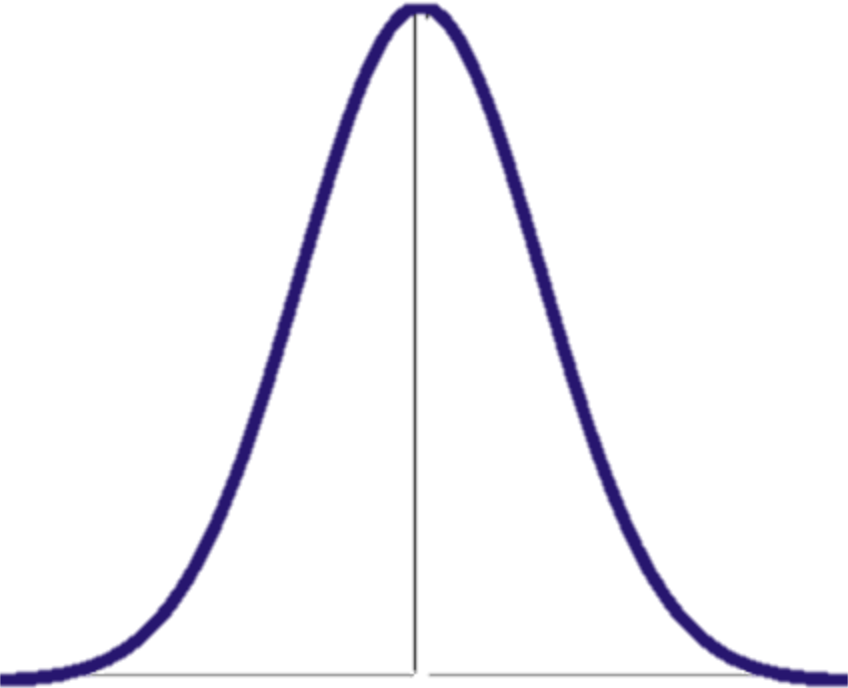 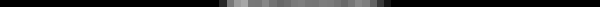 Smoothed V14 ~= 0.1xV11 + 0.3xV12 + 0.75xV13 + 1xV14 + 0.75xV15 + 0.3xV16 + 0.1xV17
0.1 + 0.3 + 0.75 + 1 + 0.75 + 0.3 + 0.1
Repeat for every voxel…
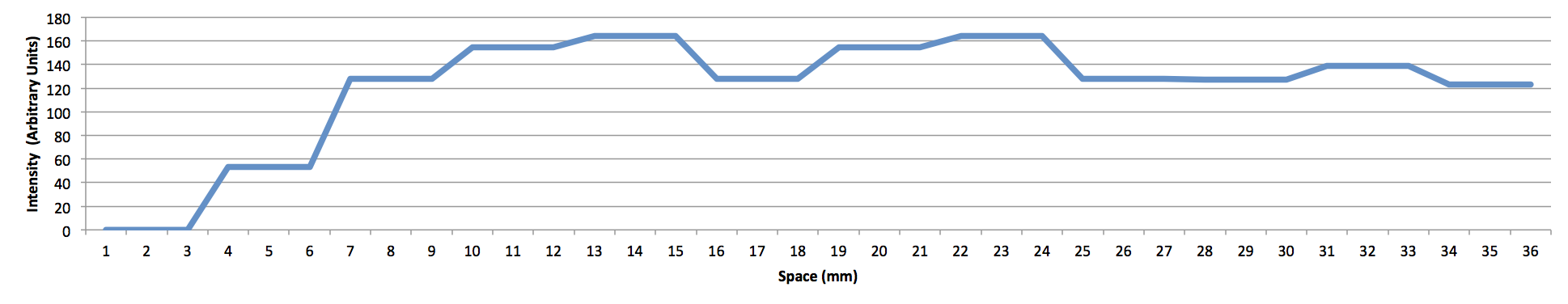 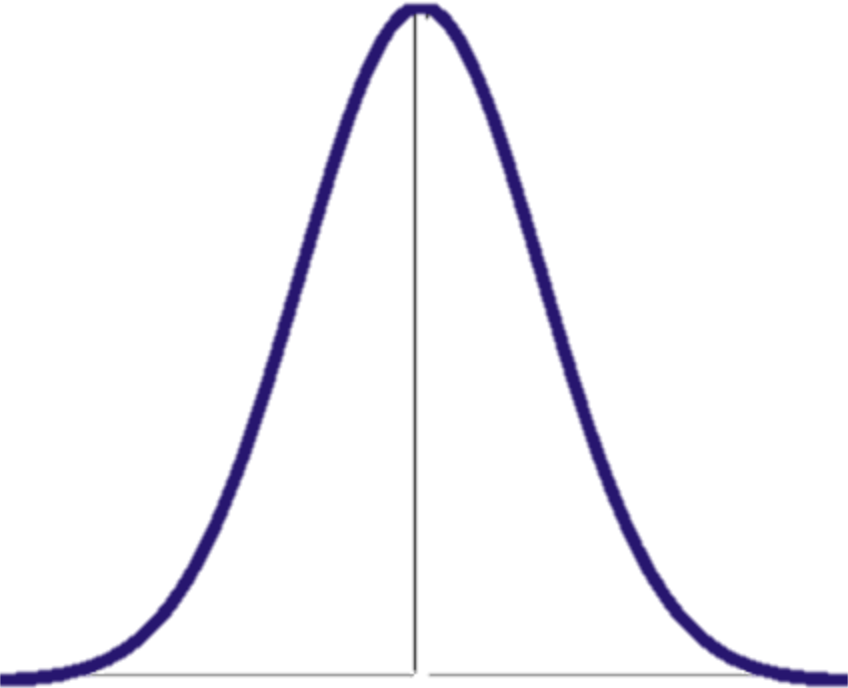 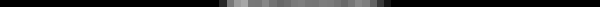 Effect of Smoothing
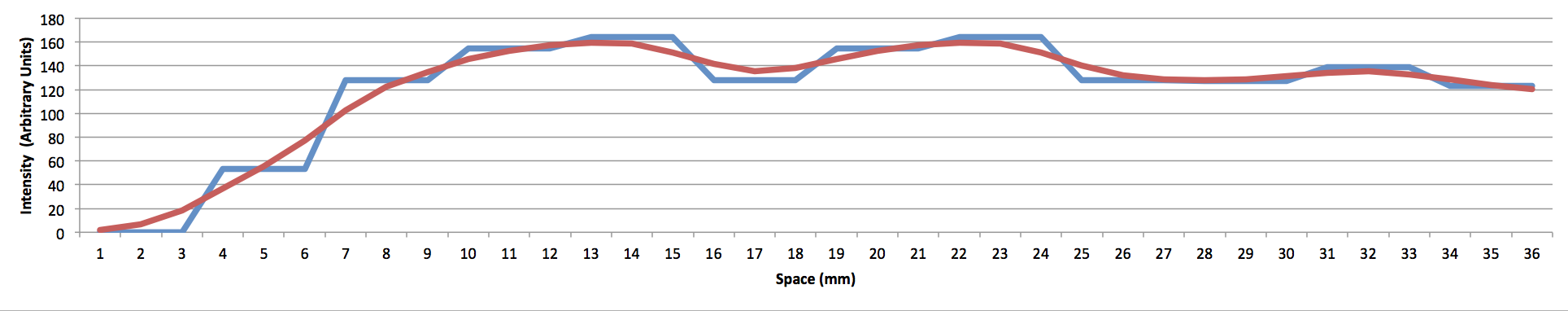 pre-smoothing
post-smooothing (4-mm FWHM)
Gaussian Smoothing (8-mm) FWHM on One Voxel
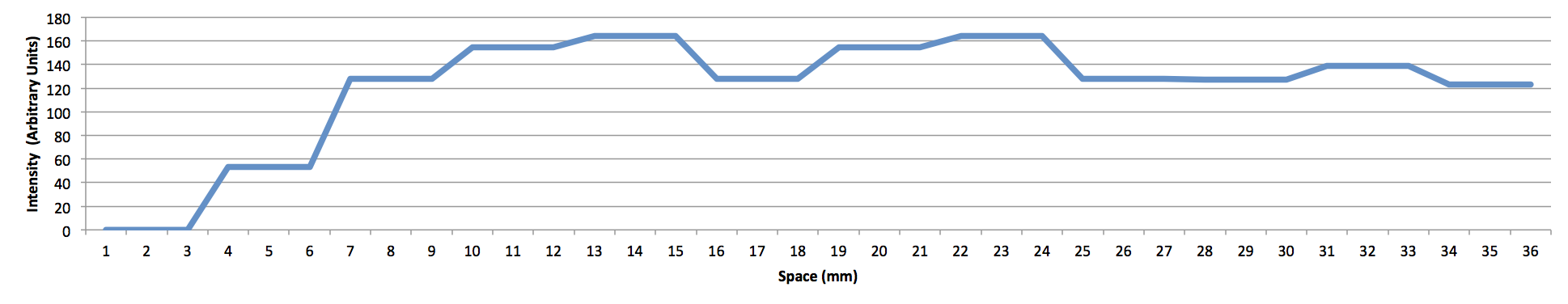 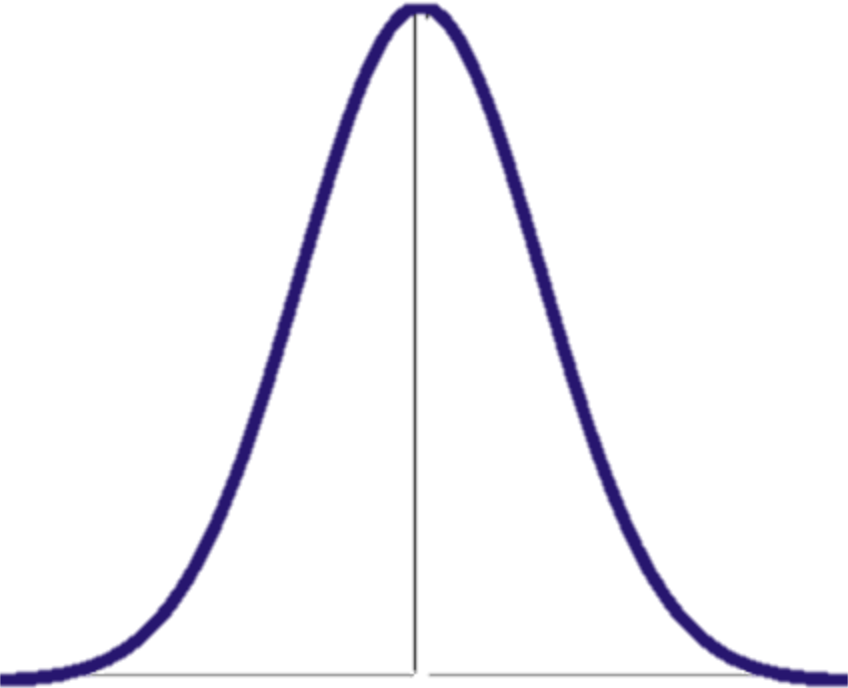 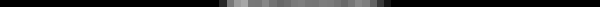 Now voxels within +/- 8 mm have an effect
Why Smooth?
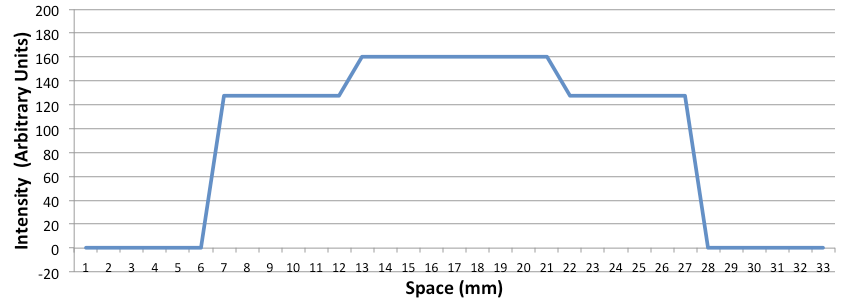 Signal
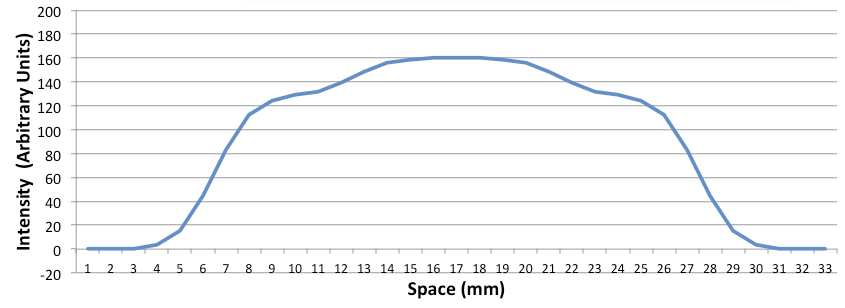 Smoothed Signal
outside
brain
gray
matter
white
matter
gray
matter
outside
brain
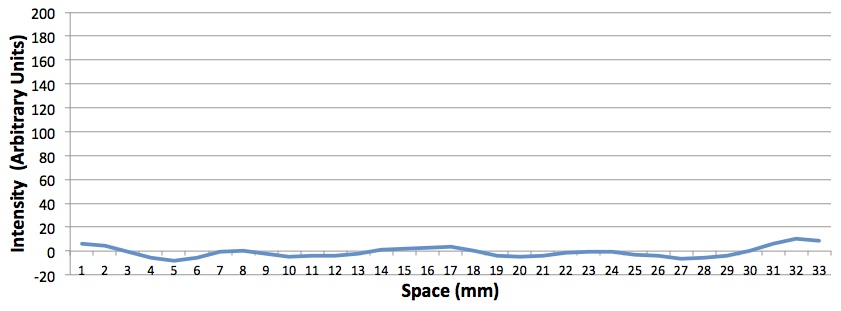 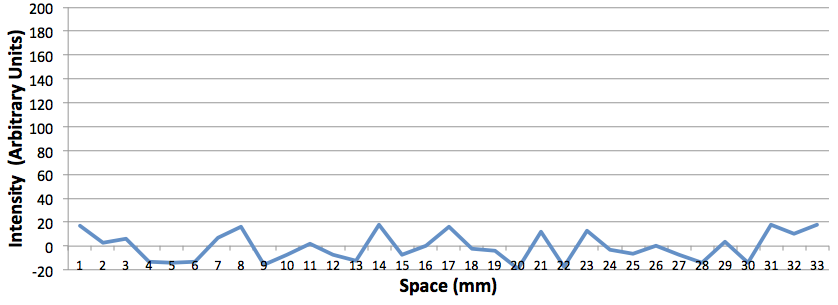 Noise
Smoothed Noise
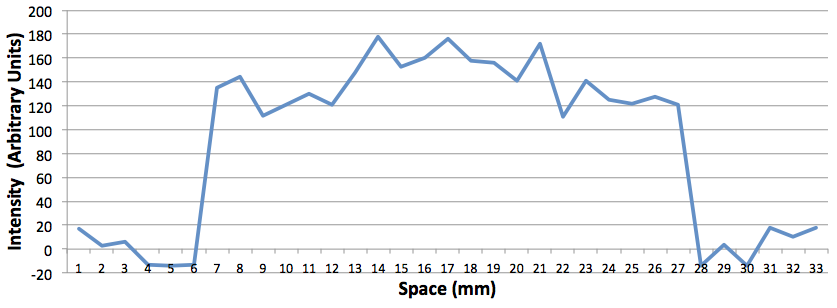 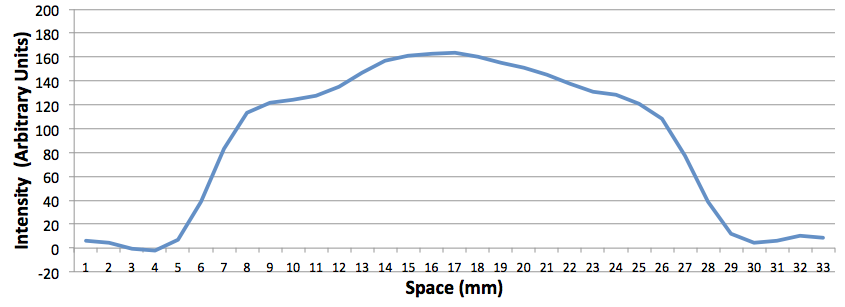 (Signal + Noise)
Smoothed (Signal + Noise)
Signal sums
Random noise cancels
1D - 2D – 3D Gaussians
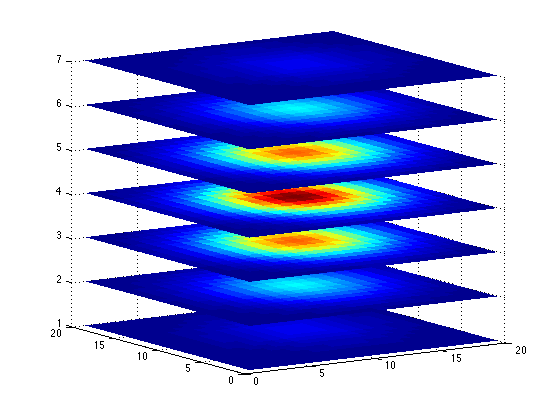 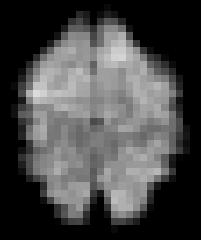 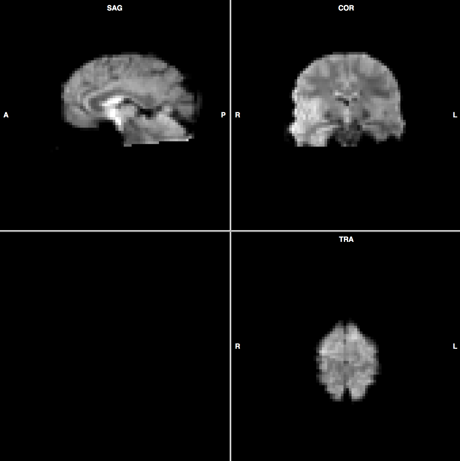 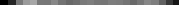 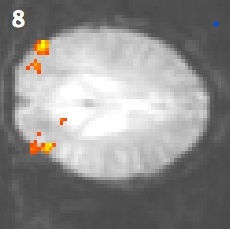 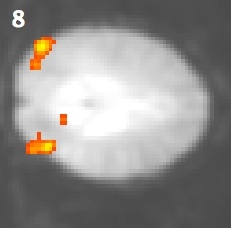 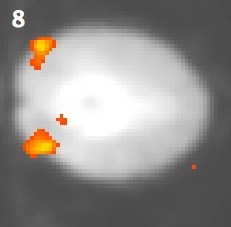 4-mm FWHM
7-mm FWHM
10-mm FWHM
Effects of Spatial Smoothing on Activity
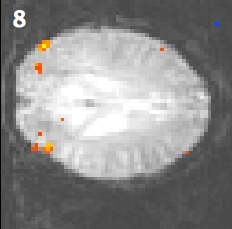 No smoothing
[Speaker Notes: LO Localizer, 1 run, mt.10_06_03_10_MAG_THPGLMF2c_SD3DSSXXXXXmm.fmr, Intact > Scrambled, t>3.5]
Should you spatially smooth?
Advantages
Increases Signal to Noise Ratio (SNR)
Matched Filter Theorem: Maximum increase in SNR by filter with same shape/size as signal
Reduces number of comparisons
Allows application of Gaussian Field Theory
May improve comparisons across subjects
Signal may be spread widely across cortex, due to intersubject variability

Disadvantages
Reduces spatial resolution 
Challenging to smooth accurately if size/shape of signal is not known
“Why would you spend $4 million to buy an MRI scanner and then blur the data till it looked like PET?”  
		    -- Ravi Menon
Slide from Duke course
Decreasing Noise
Temporal Filtering
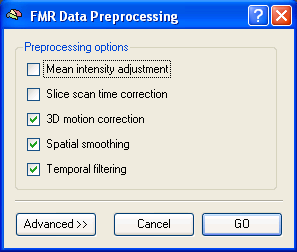 BV Preprocessing Options
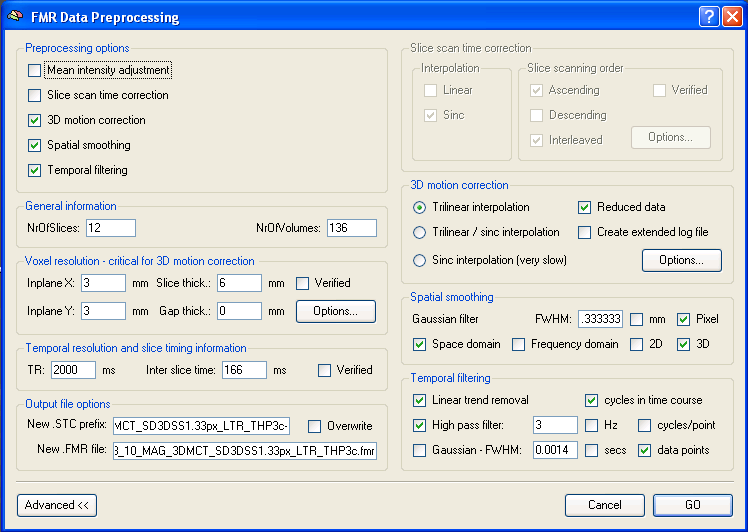 Components of Time Course Data
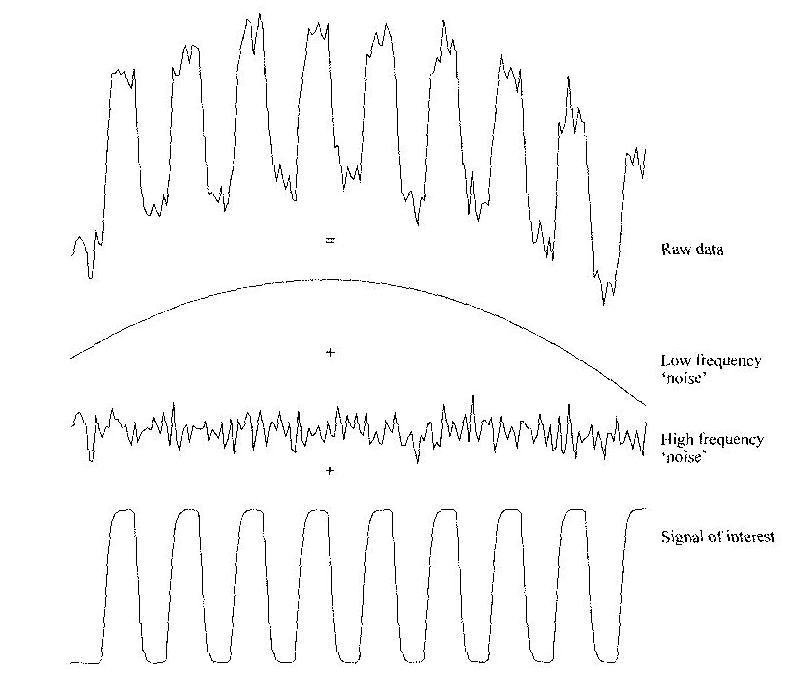 Source: Smith chapter in Functional MRI: An Introduction to Methods
Fourier Analysis
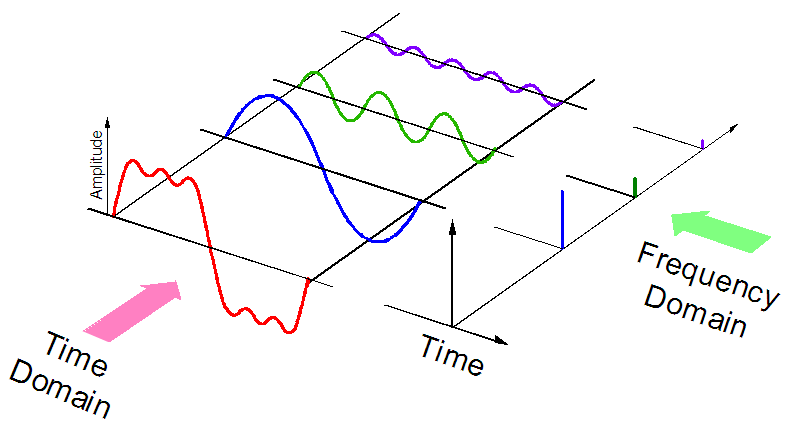 Any waveform (like a time series) can be composed into a series of sine waves (each with a frequency and an amplitude). These sine waves can be plotted with amplitude as a function of frequency.
Fourier Spectrum for Data at Rest
Even in a “resting state scan” (i.e., when subject isn’t doing a task), certain frequencies are present
Respiration
 every 4-10 sec (0.3 Hz)
 moving chest distorts susceptibility

Cardiac Cycle
 every ~1 sec (0.9 Hz)
 pulsing motion, blood changes

Solutions
 gating
 avoiding paradigms at those frequencies
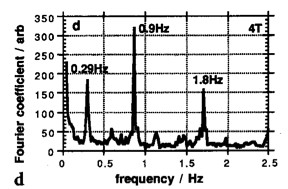 “Low-Pass” vs. “High-Pass”
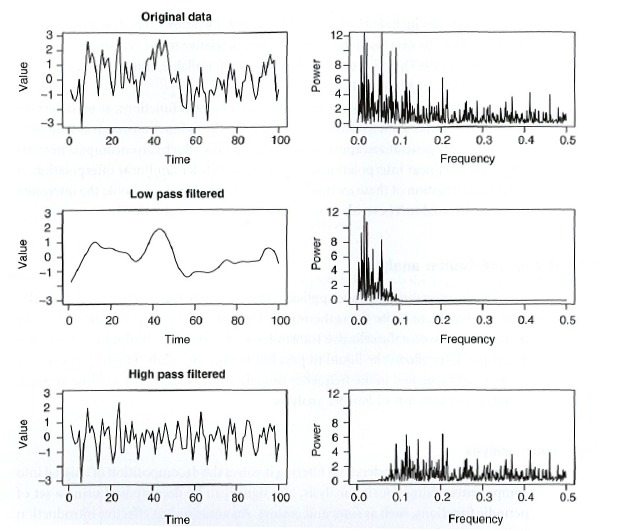 Low-pass
pass the low frequencies through the filter
remove the high frequencies
you could also call this temporal smoothing
High-pass
pass the high frequencies through the filter
remove the low frequencies
Temporal Filtering You Should Usually Do: LTR + High-Pass
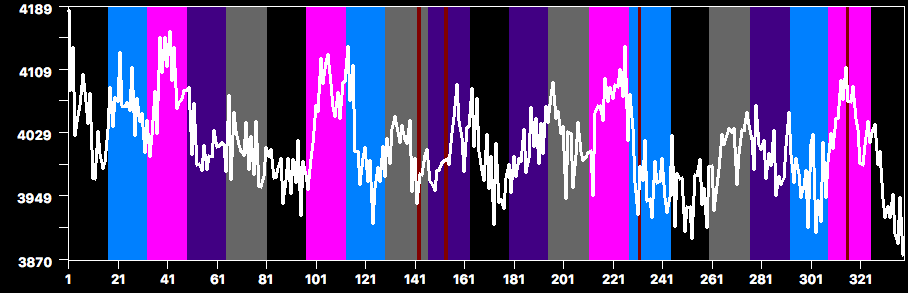 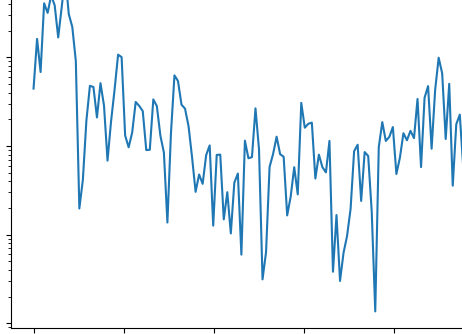 Raw
Power
Power
Power
Frequency (Hz)
Frequency (Hz)
Frequency (Hz)
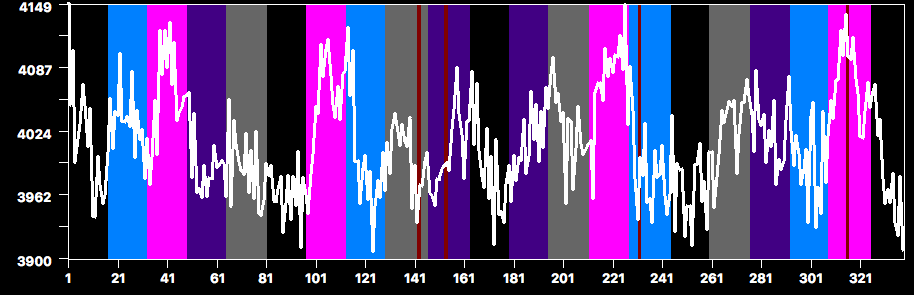 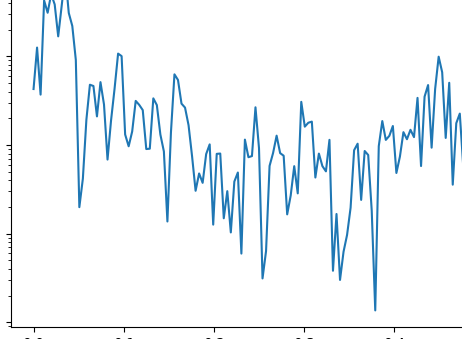 LTR
(linear trend removal)
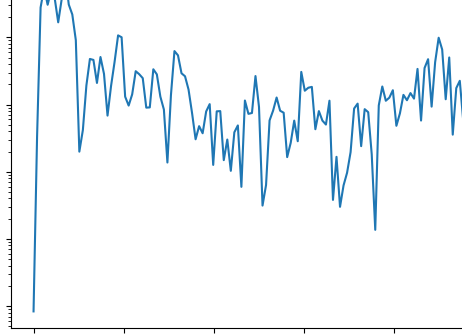 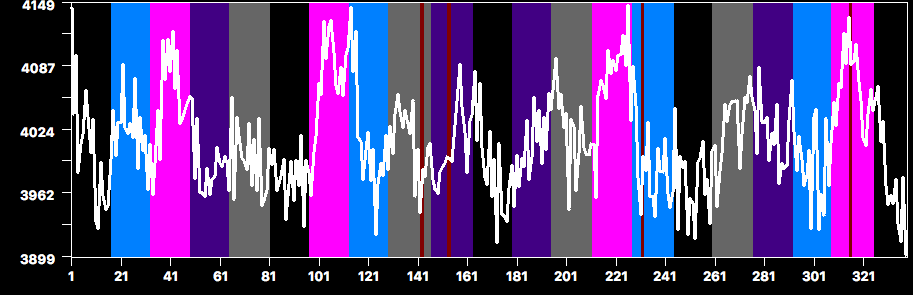 LTR
+
THP3c
(temporal high-pass 3 cycles/run)
Temporal Filtering You Should Usually Do: LTR + High-Pass
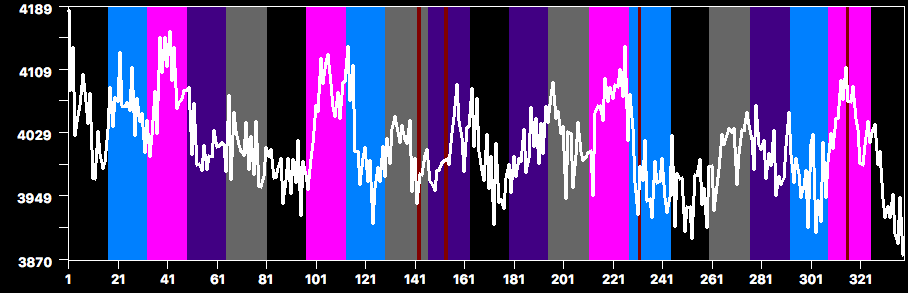 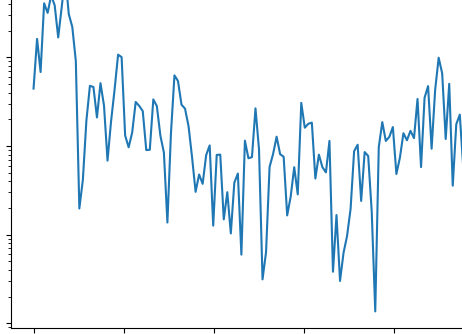 Raw
Power
Frequency (Hz)
Temporal Filtering You Should Usually Do: LTR + High-Pass
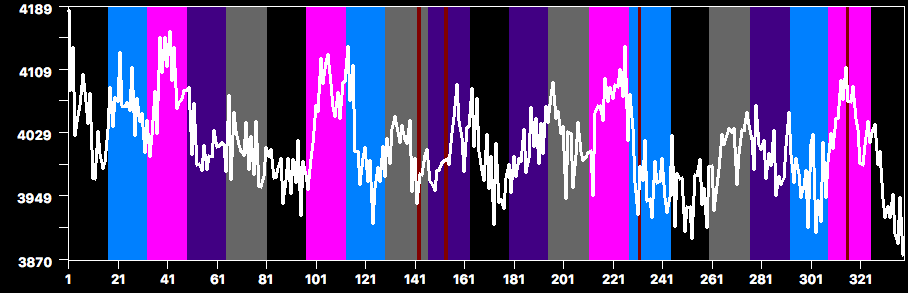 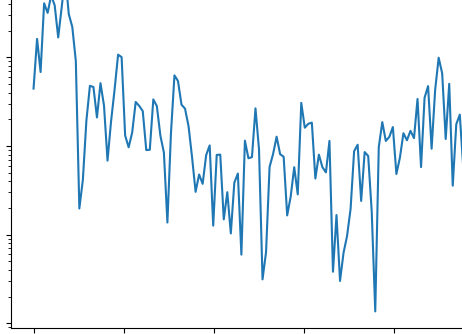 Raw
Power
Power
Frequency (Hz)
Frequency (Hz)
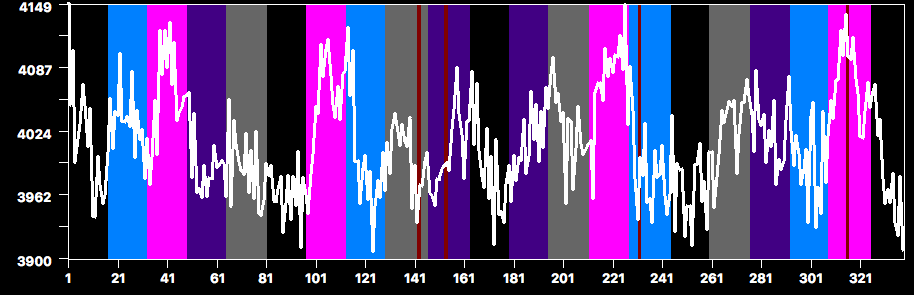 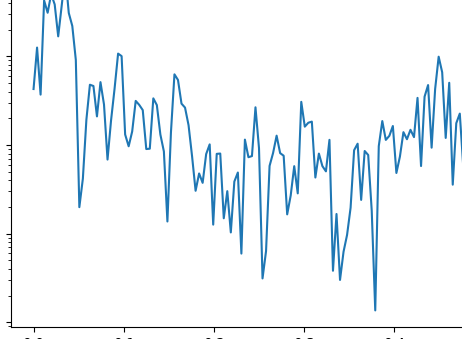 LTR
(linear trend removal)
Temporal Filtering You Should Usually Do: LTR + High-Pass
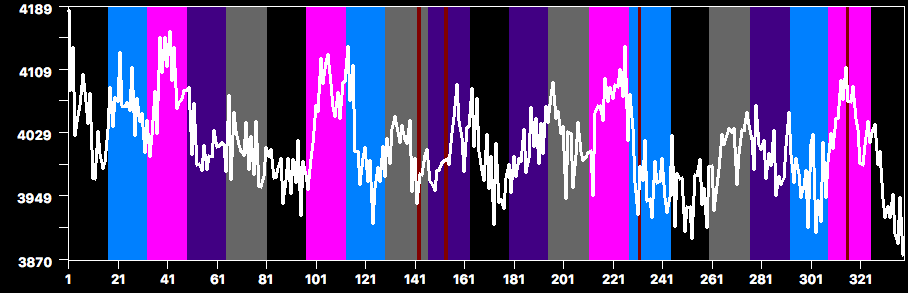 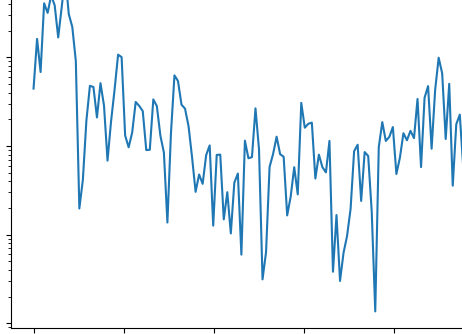 Raw
Power
Power
Frequency (Hz)
Frequency (Hz)
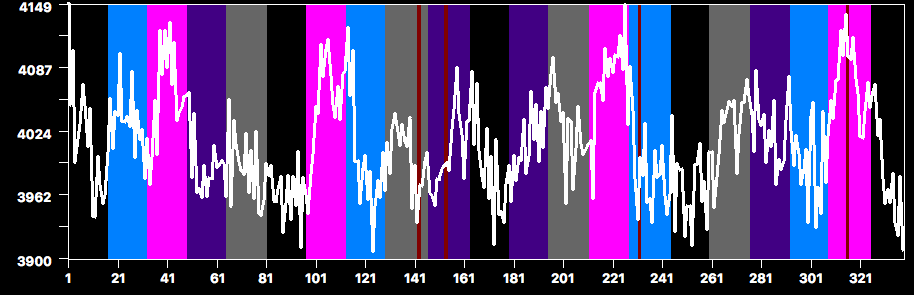 Block
Pass
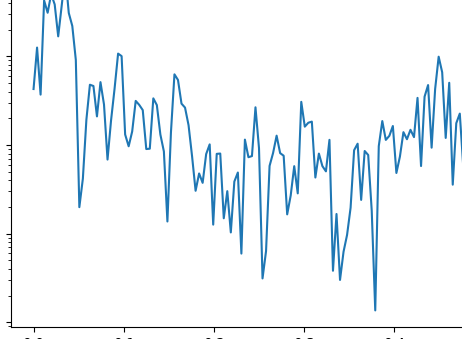 LTR
(linear trend removal)
there’s still low-frequency noise in the signal
e.g., frequencies below 3 cycles/run
… like 2 cycles/run 
… or 1 cycle/run
… and other frequencies
we can remove these low frequencies from the signal
we want to stop the low frequencies from passing through our filter but let the high frequencies pass
∴ the filter we use is called a high-pass filter
cutoff = 0.009 Hz
3 cycles/run
= 3 cycles/340 s
= 0.009 cycles/s 
= 0.009 Hz
Temporal Filtering You Should Usually Do: LTR + High-Pass
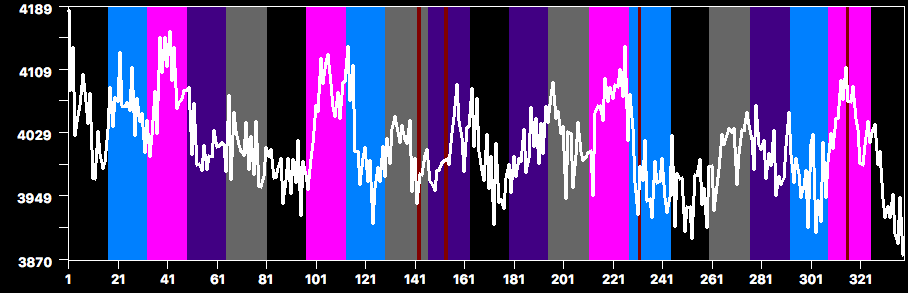 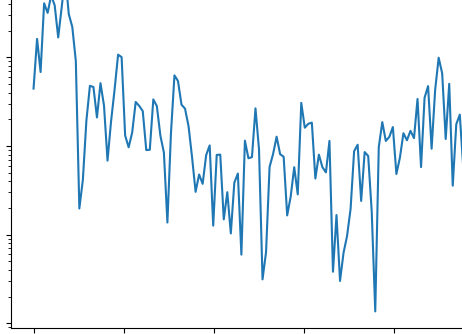 Raw
Power
Power
Power
Frequency (Hz)
Frequency (Hz)
Frequency (Hz)
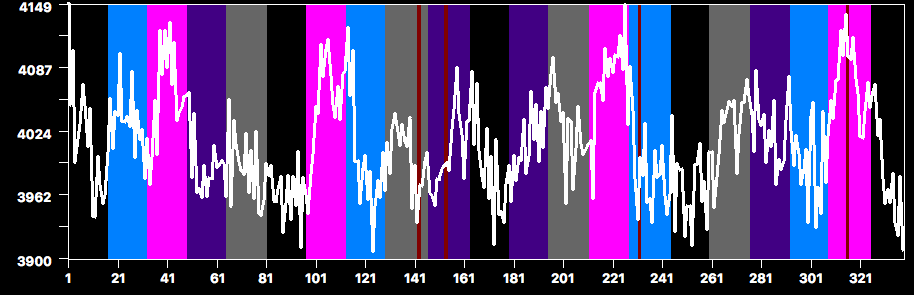 Block
Block
Pass
Pass
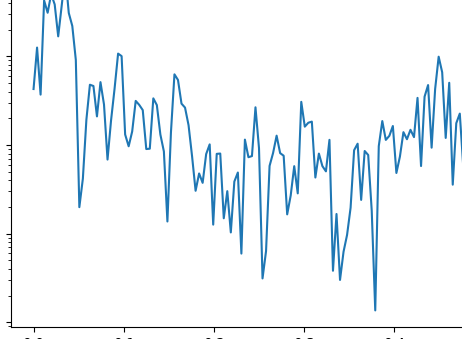 LTR
(linear trend removal)
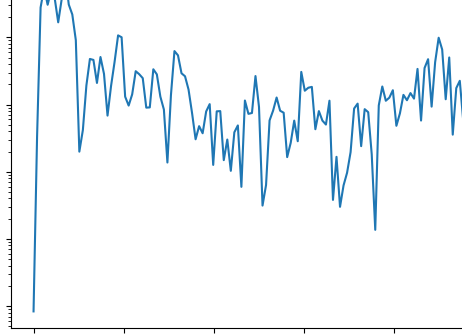 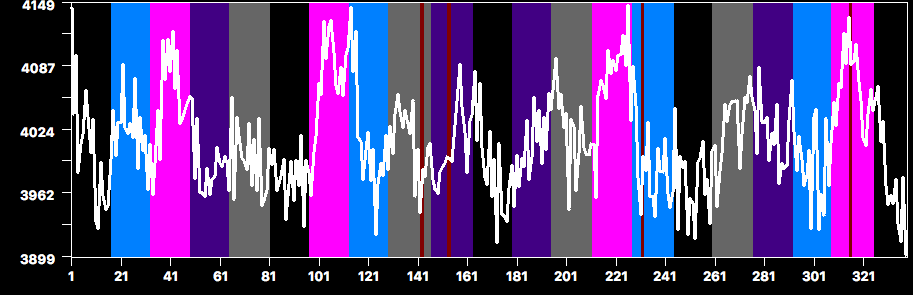 LTR
+
THP3c
(temporal high-pass 3 cycles/run)
Temporal Filtering You Should Not Do: Aggressive High-Pass
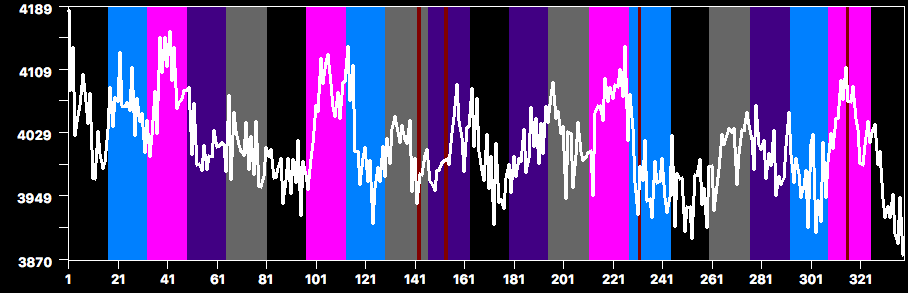 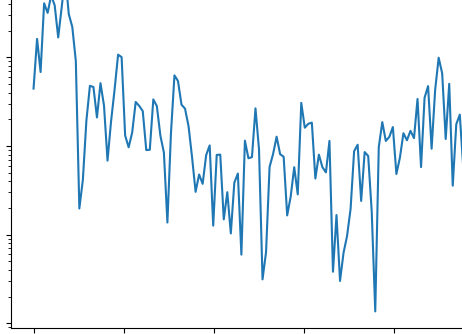 Raw
Power
Power
Power
Frequency (Hz)
Frequency (Hz)
Frequency (Hz)
Block
Block
Pass
Pass
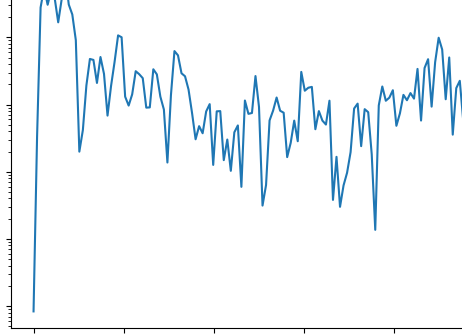 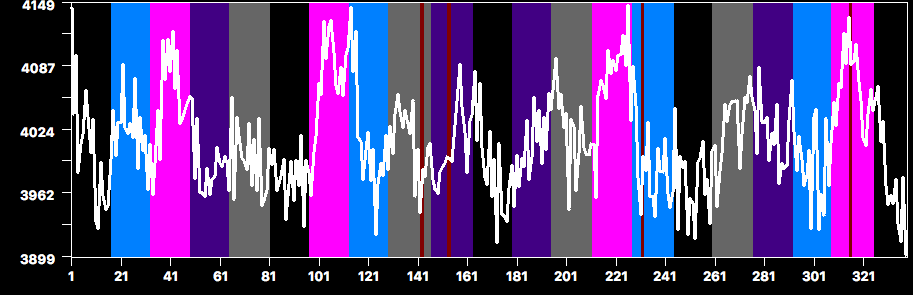 LTR
+
THP3c
(temporal high-pass 3 cycles/run
= .009 Hz)
WTF Happened?!
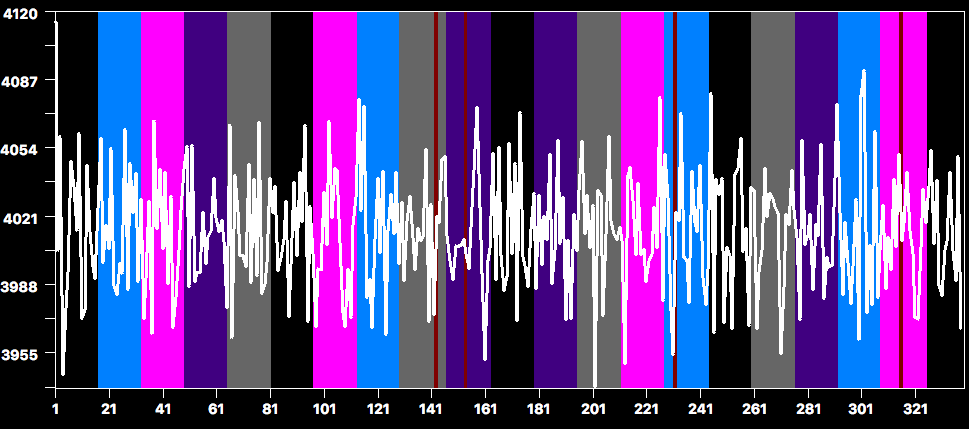 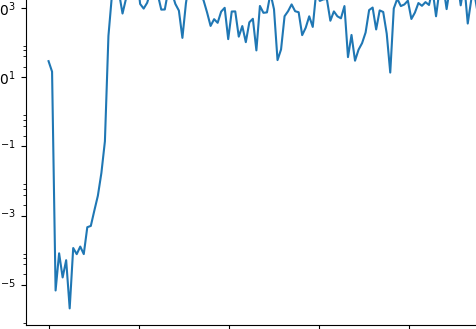 LTR
+
THP24c
(temporal high-pass 24 cycles/run
= ? Hz)
Low-Pass Filtering: Looks great but causes violations of statistical assumptions regarding autocorrelation
Block
Pass
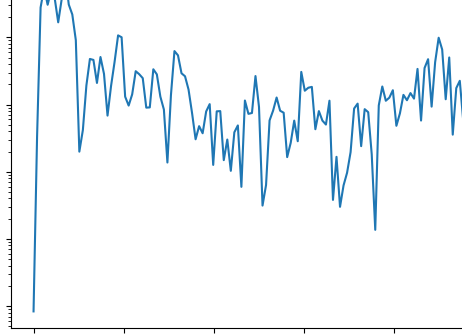 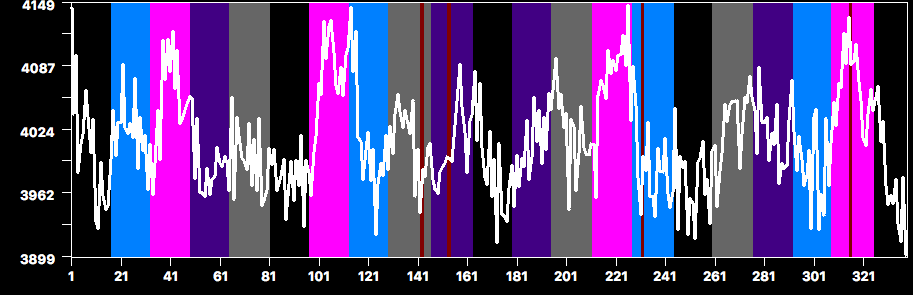 LTR
+
THP3c
(temporal high-pass 3 cycles/run
= .009 Hz)
Power
Power
Frequency (Hz)
Frequency (Hz)
Block
Pass
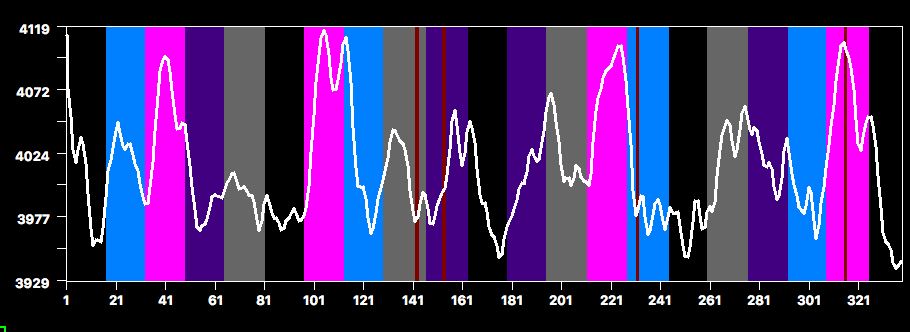 LTR
+
THP3c
(temporal high-pass 3 cycles/run)
+
TDTS2.8s
(Time-domain temporal smoothing
Gaussian FWHM 2.8 s)
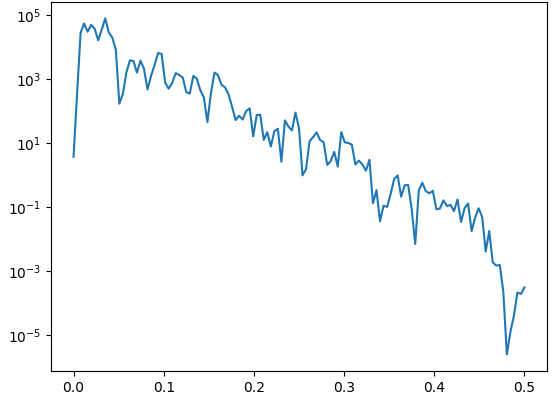 Temporal smoothing reduces high-frequency power
Moving Variance from Noise to Signal
Predictors of No Interest
Predictors of No Interest
Often there is variance that is known but not particularly interesting
We can create predictors that account for this variance and thus remove it from the residuals
Common examples
regressors for experimental components
motor responses
instruction periods
error trials
regressors for known sources of noise
motion
respiratory/cardiac signals
unknown noise
PONIs are not a panacea
noise sources do not always match their measurements
e.g., motion can lead to transient effects
can include derivatives
PONIs utilize degrees of freedom and including too many reduces statistical power
If PONIs are correlated with predictors of interest (POIs), they can reduce the significance of the POIs
common problem with motion predictors
common problem with events that must occur in a particular order (e.g. delay paradigms)
Order of Preprocessing Steps is Important
Thought question: Why should you run motion correction before temporal preprocessing (e.g., linear trend removal)?

If you execute all the steps together, software like Brain Voyager will execute the steps in the appropriate order
Be careful if you decide to manually run the steps sequentially.  Some steps should be done before others.
SSTC and 3DMC Interact
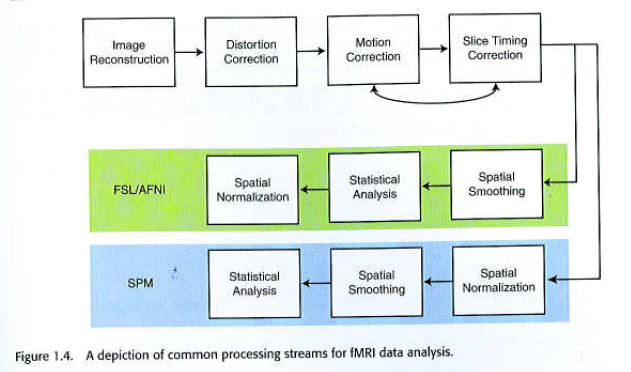 Take-Home Messages
Look at your data
Work with your physicist to minimize physical noise
Design your experiments to minimize physiological noise
Motion is the worst problem: When in doubt, throw it out
Preprocessing is not always a “one size fits all” exercise